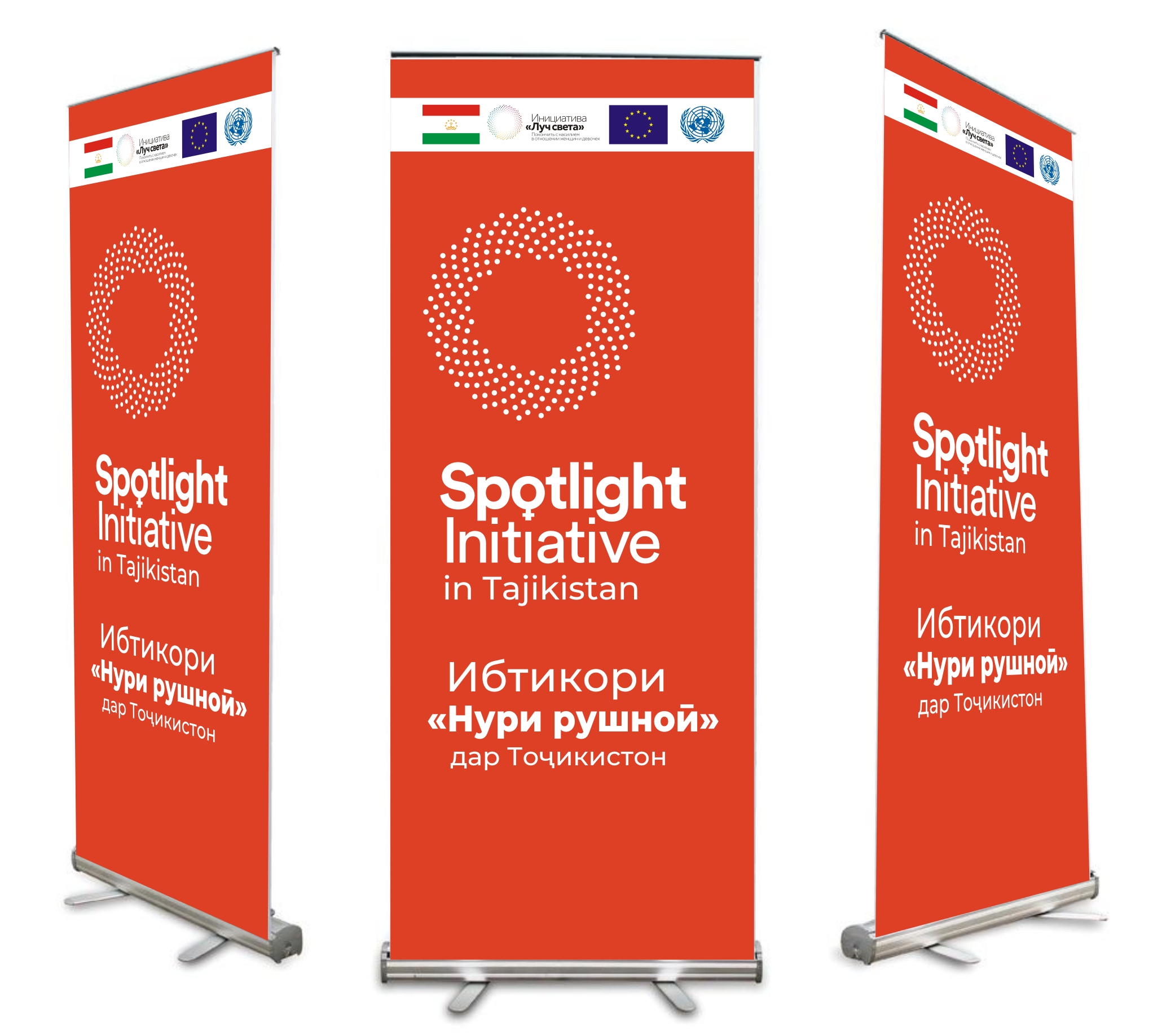 КЛЮЧЕВЫЕ МЕЖДУНАРОДНЫЕ ИНСТРУМЕНТЫ В ОБЛАСТИ ПРАВ ЧЕЛОВЕКА И ПО ИСКОРЕНЕНИЮ ГЕНДЕРНОГО НАСИЛИЯ Презентация №17
ТЕМА 3. «МЕЖДУНАРОДНЫЕ ИНСТРУМЕНТЫ ПО ИСКОРЕНЕНИЮ  ГЕНДЕРНОГО НАСИЛИЯ»
 День первый, 14.11.21
ПРАВА ЧЕЛОВЕКА: это что?
ИСТОРИЯ ПРАВ ЧЕЛОВЕКА – ПРОСМОТР ВИДЕО
                           https://www.youtube.com/watch?v=fwgeG7zlWO0 

КАКИЕ МЕЖДУНАРОДНЫЕ ИНСТРУМЕНТЫ?
Рассмотрим возможные определения  «Прав человека»
"Права человека - права, принадлежащие индивиду вследствие того, что он является человеком. Они соотносятся с широким континуумом ценностей, и в некотором смысле равно присущи всем человеческим существам" - Британская энциклопедия, т.6, 1998.
Права человека Это социальные возможности, обеспечивающие человеку определенный стандарт жизни. Естественные, неотчуждаемые права, принадлежащие человеку от рождения Права, считаемые прирождёнными и неотъемлемыми для каждого человека независимо от его гражданства, пола, возраста, расы, этнической или религиозной принадлежности. Впервые понятие «прав человека» встречается во французской «Декларации прав человека и гражданина» , принятой в 1789 году
Ключевые международные договора в области обеспечения прав женщин и искоренения гендерного насилия
Всеобщая декларация прав человека
Международный пакт о гражданских и политических правах
Международный пакт об экономических, социальных и культурных правах (приняты в 1966, вступили в силу в 1976)
Декларация ООН об искоренении насилия в отношении женщин 
Конвенция о ликвидации всех форм дискриминации в отношении женщин об обязательствах стран по защите прав женщин во всех сферах. 
Пекинская платформа действий по обеспечению прав женщин в 12 проблемных областях и др.
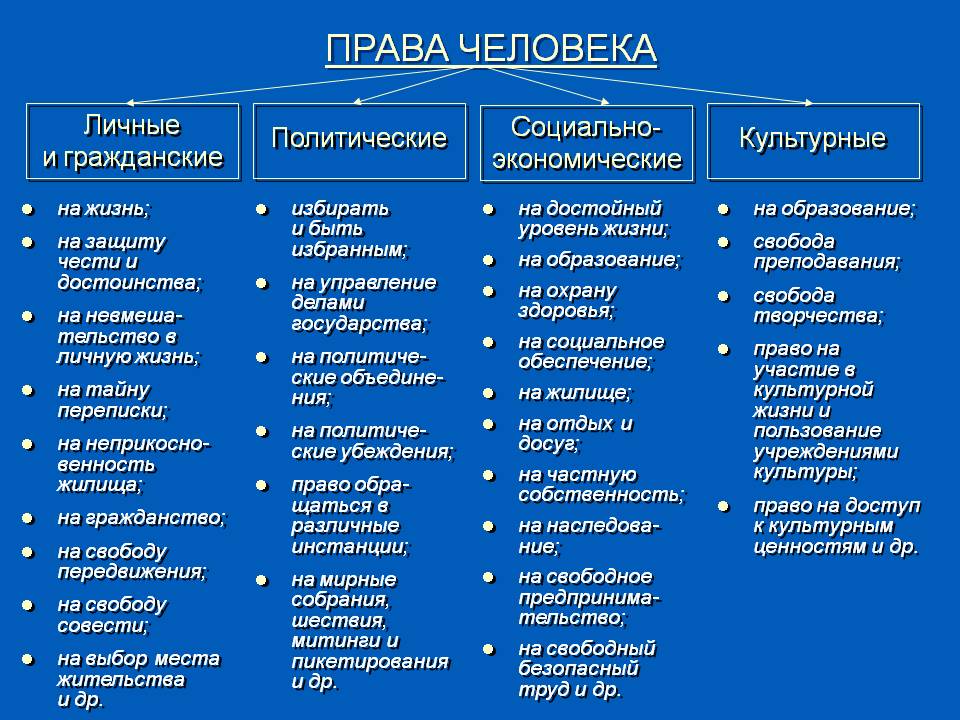 Пекинская декларация, Принята четвертой Всемирной конференцией по положению женщин, Пекин, 4–15 сентября 1995 года
Мы убеждены в том, что:
13. Расширение возможностей женщин и их всестороннее участие на основе равенства во всех сферах жизни общества, включая участие в процессе принятия решений и доступ к власти, имеют основополагающее значение для достижения целей равенства, развития и мира;
14. Права женщин являются правами человека;
15. Равные права, возможности и доступ к ресурсам, равное распределение семейных обязанностей между мужчинами и женщинами и гармоничное партнерство между ними имеют ключевое значение для их благосостояния и благосостояния их семей, а также для укрепления демократии;
ЗАДАЧИ ЦУР 5
5.1 Покончить со всеми формами дискриминации в отношении всех женщин и девочек повсюду
5.2 Искоренить все формы насилия в отношении всех женщин и девочек в общественной и частной сферах, включая торговлю людьми, сексуальную и другие виды эксплуатации.
5.3 Искоренить все вредные обычаи, такие как детские, ранние и принудительные браки и калечащие операции на женских половых органах.
5.4 Признавать и ценить неоплачиваемый уход и домашний труд посредством предоставления государственных услуг, инфраструктуры и политики социальной защиты, а также поощрения совместной ответственности в домашнем хозяйстве и семье в соответствии с национальными требованиями
5.5 Обеспечить полное и эффективное участие женщин и равные возможности для руководства на всех уровнях принятия решений в политической, экономической и общественной жизни.
5.a Провести реформы для предоставления женщинам равных прав на экономические ресурсы, а также доступа к владению и контролю над землей и другими формами собственности, финансовыми услугами, наследованием и природными ресурсами в соответствии с национальными законами.
5.b Расширять использование передовых технологий, в частности информационно-коммуникационных технологий, для содействия расширению прав и возможностей женщин.
ГЕНДЕРНЫЕ ЗАДАЧИ ЦУР 16
16.1. Значительно сократить распространенность всех форм насилия и уменьшить показатели смертности от этого явления во всем мире
16.2 Положить конец надругательствам, эксплуатации, торговле и всем видам насилия и пыток в отношении детей
Общая рекомендация Комитета КЛДЖ № 35 о гендерном насилии в отношении женщин, предназначенная для обновления общей рекомендации № 19
Гендерное насилие принимает разнообразные формы, в том числе форму действий или бездействия, которые либо носят преднамеренный характер, либо с большой степенью вероятности могут привести к гибели женщин или причинить женщинам страдания или ущерб физического, психического, полового или экономического характера, а также форму угрозы совершения таких действий или бездействия, преследования, принуждения и произвольного ущемления свободы
Общая рекомендация КЛДЖ № 35 о гендерном насилии в отношении женщин, предназначенная для обновления общей рекомендации № 19
Обязательства государств-участников в связи с гендерным насилием в отношении женщин:
ответственность за действия или бездействие государственных субъектов
ответственность за действия или бездействие негосударственных субъектов (уполномоченные государством частные субъекты)
соблюдение  принципа должной осмотрительности «due diligence» применительно к действиям или бездействию негосударственных субъектов 
принимать законодательство направленное на защиту женщин от насилия, в том числе и в семье
на уровне исполнительной власти проводить государственную политику в этой области
на уровне судебной власти обеспечить недопустимость влияния стереотипов на беспристрастное и справедливое рассмотрение дела, обеспечить эффективную средства правовой защиты для пострадавших
Практическое занятие №1. Индивидуальная работа. Мыслить глобально - действовать локально
Определить наиболее значимые и  важные меры для поддержки женщин, пострадавших от насилия в Таджикистане  в сфере преодоления гендерного насилия из Общей рекомендации № 35 о гендерном насилии в отношении женщин, предназначенная для обновления общей рекомендации № 19